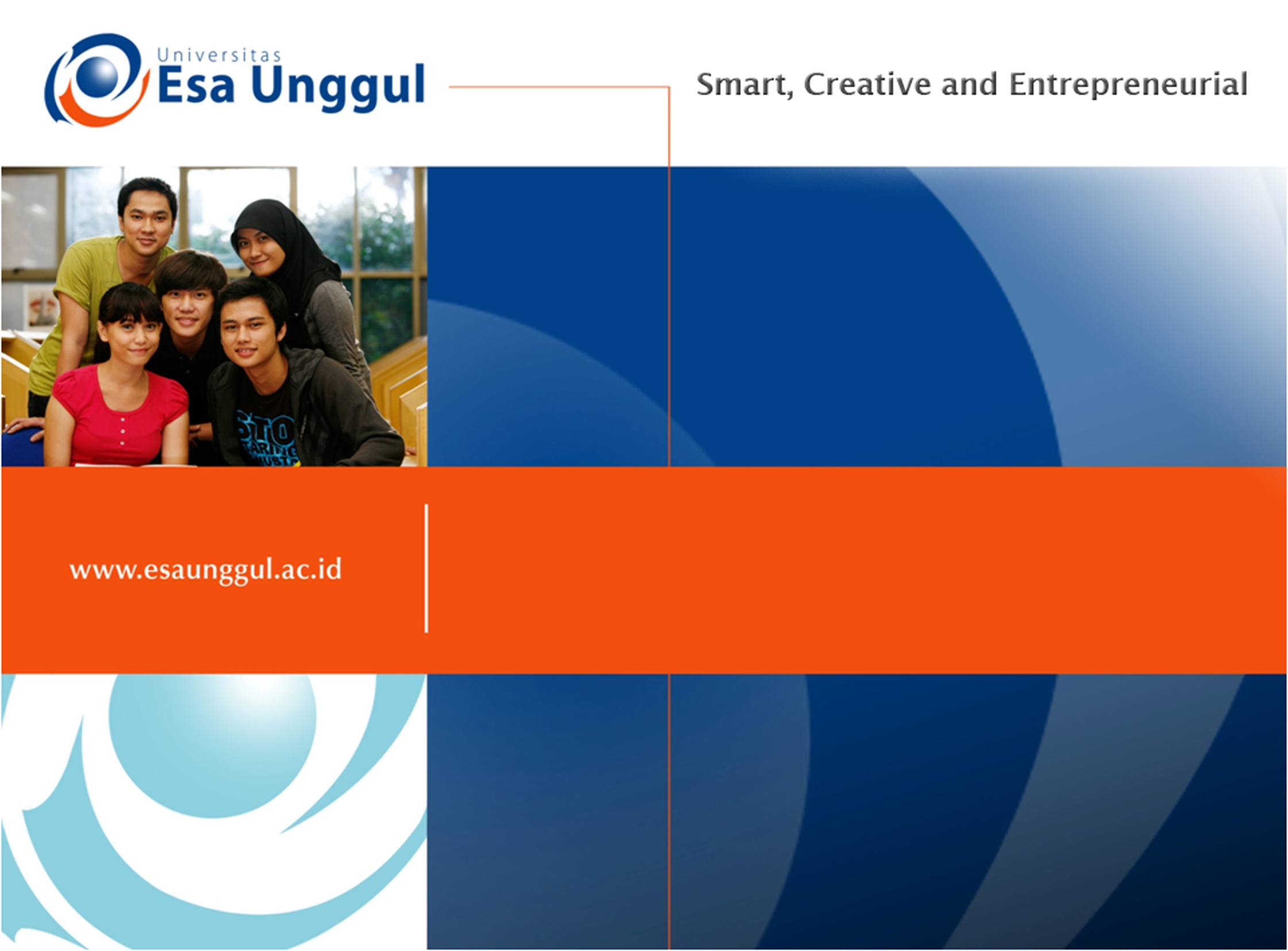 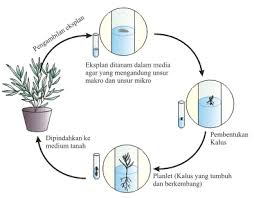 Bioteknologi Kedokteran
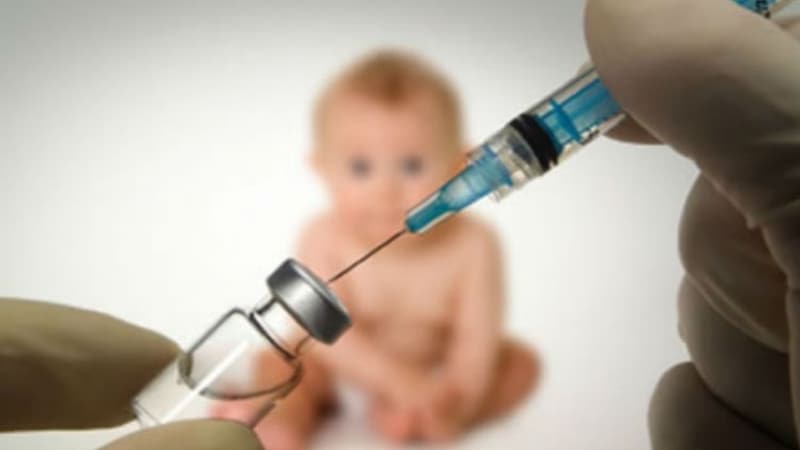 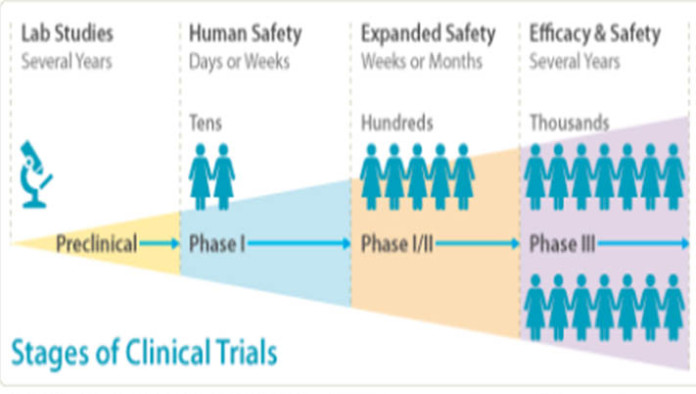 Regita Rizky Azalea
20160308007
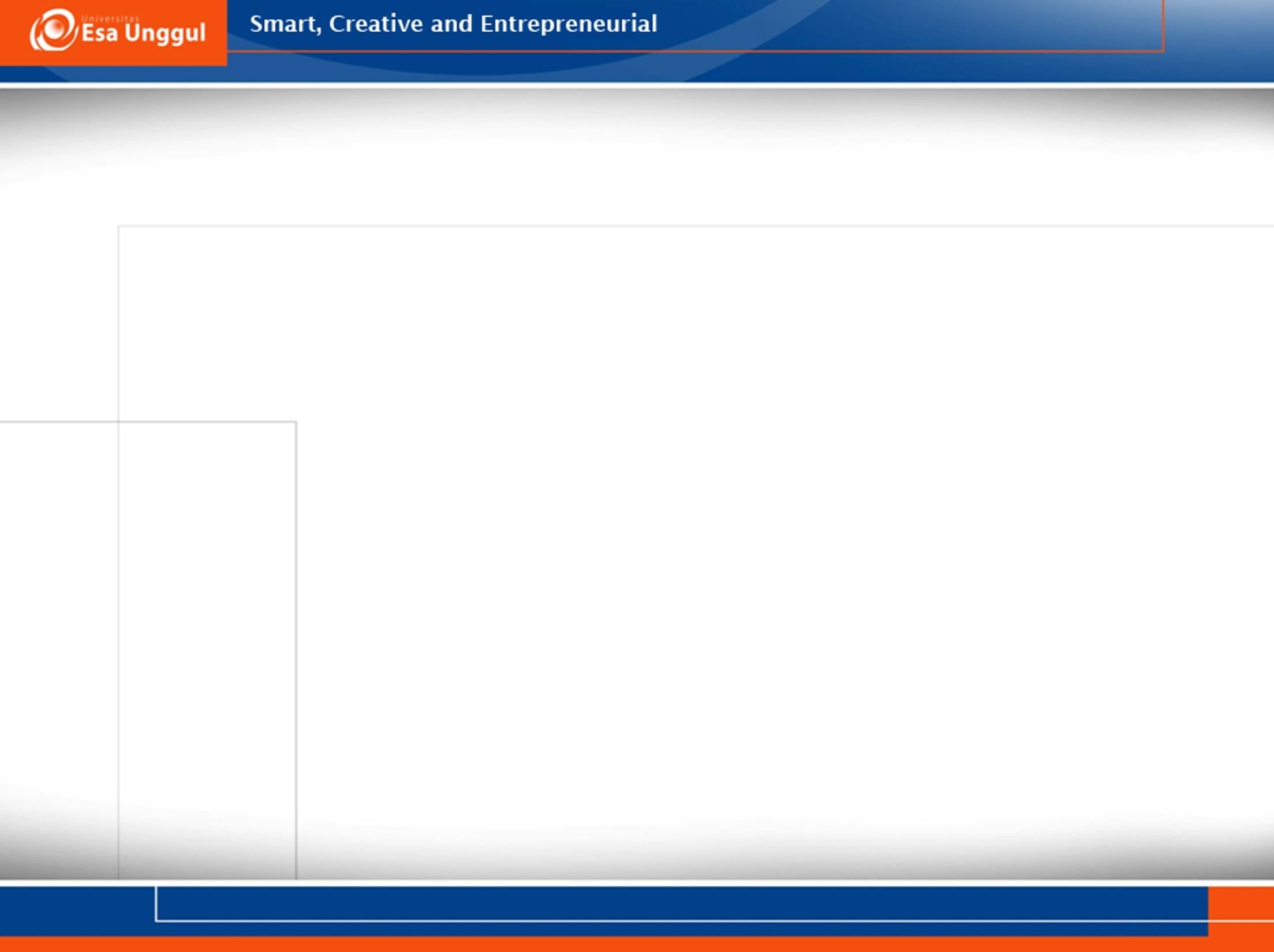 ambiloto adalah tanaman yang bisa ditemukan di Thailand, Malaysia dan Indonesia. Sudah sejak dahulu kala daun sambiloto dikenal sebagai salah satu tanaman obat untuk menyembuhkan berbagai penyakit.
Berdasarkan temuan para pakar di Jepang, turut diketahui bahwa senyawa-senyawa tersebut, terutama senyawa andrographolide berperan sebagai agen antioksidan yang bekerja aktif melawan sel kanker. Juga, menghambat sel kanker agar tidak terus membelah diri. Selain zat alkatone, keunggulan daun sambiloto .
Latar belakang
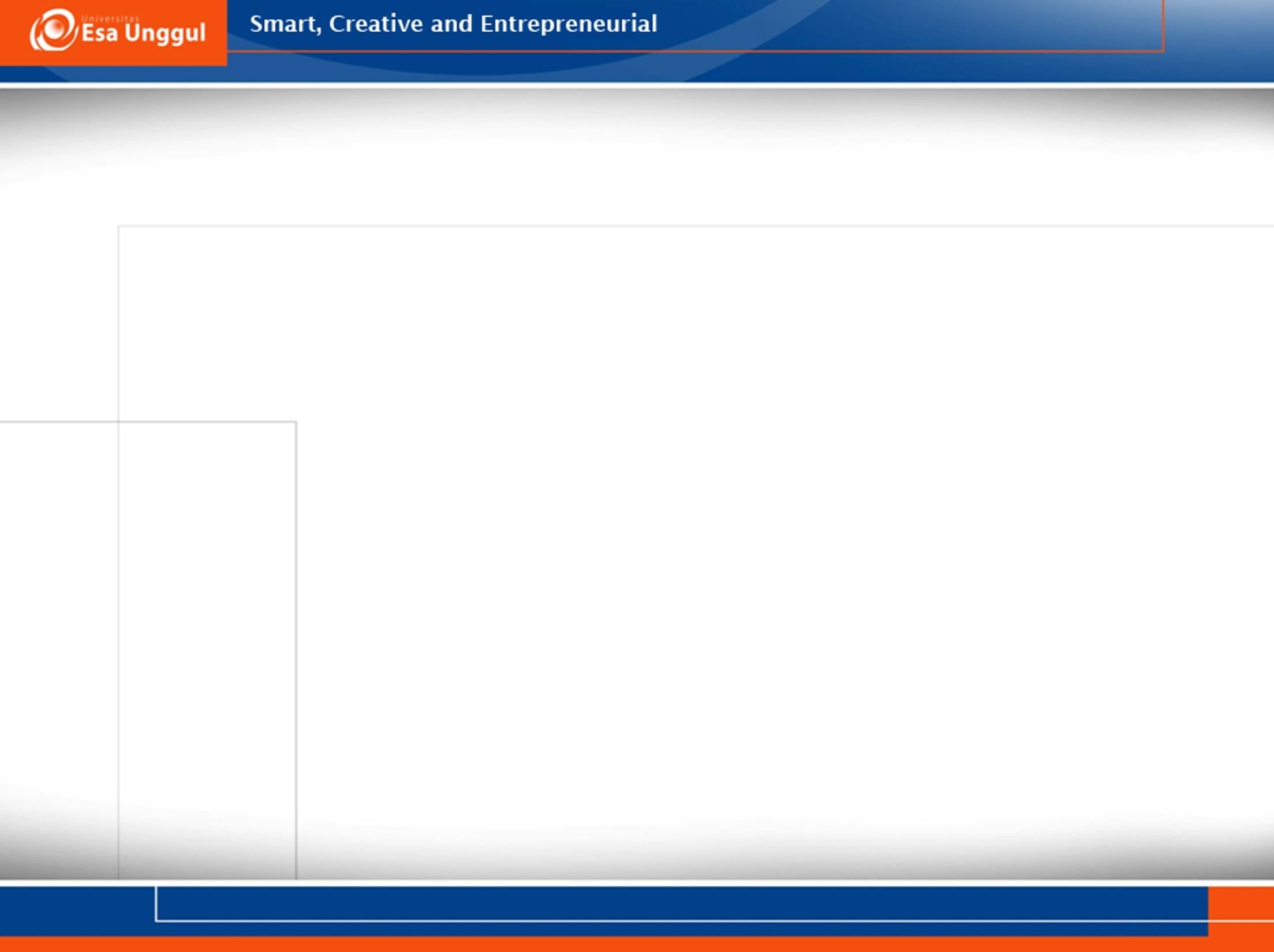 Metode Kerja
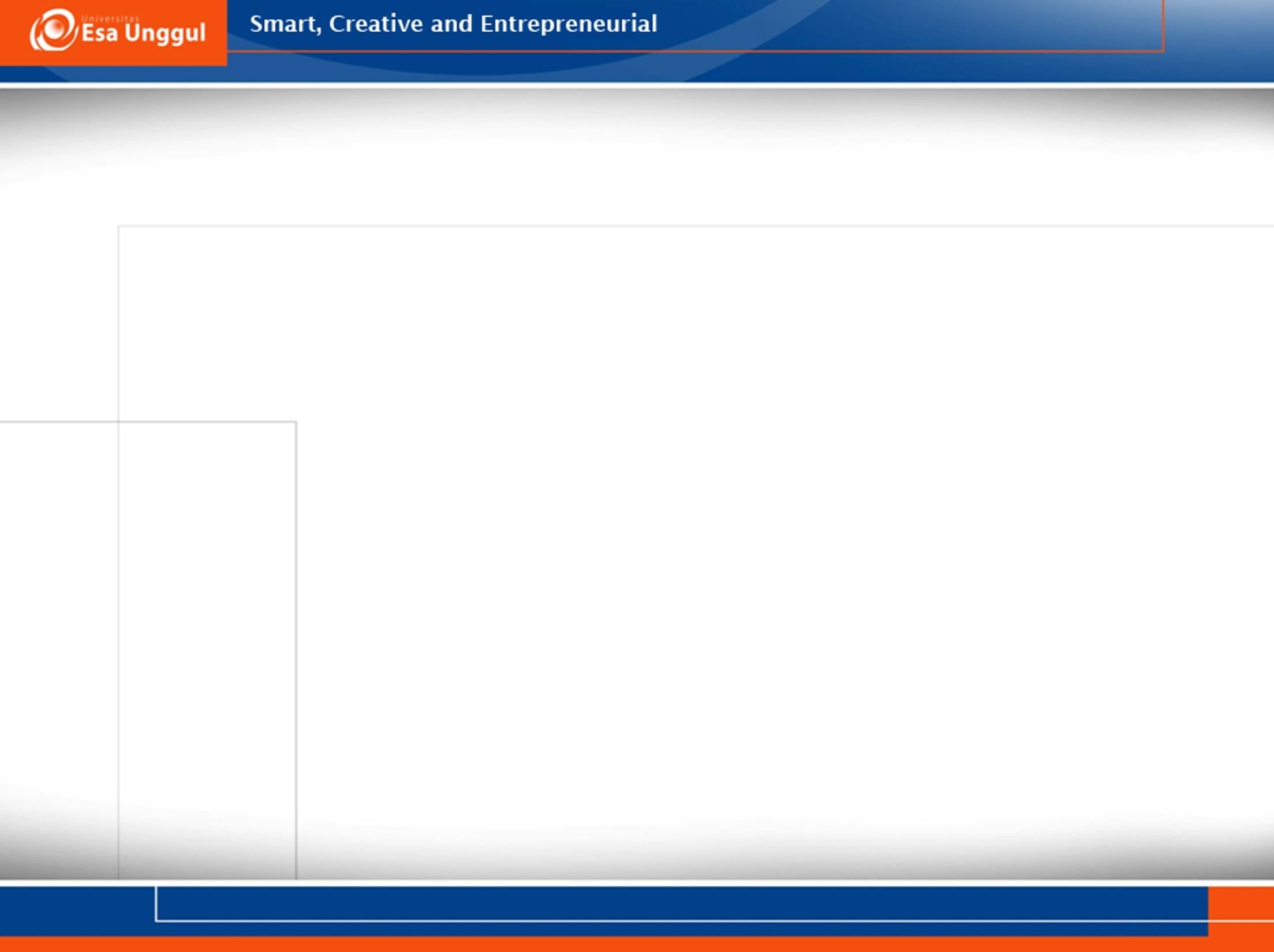 Kultur Jaringan
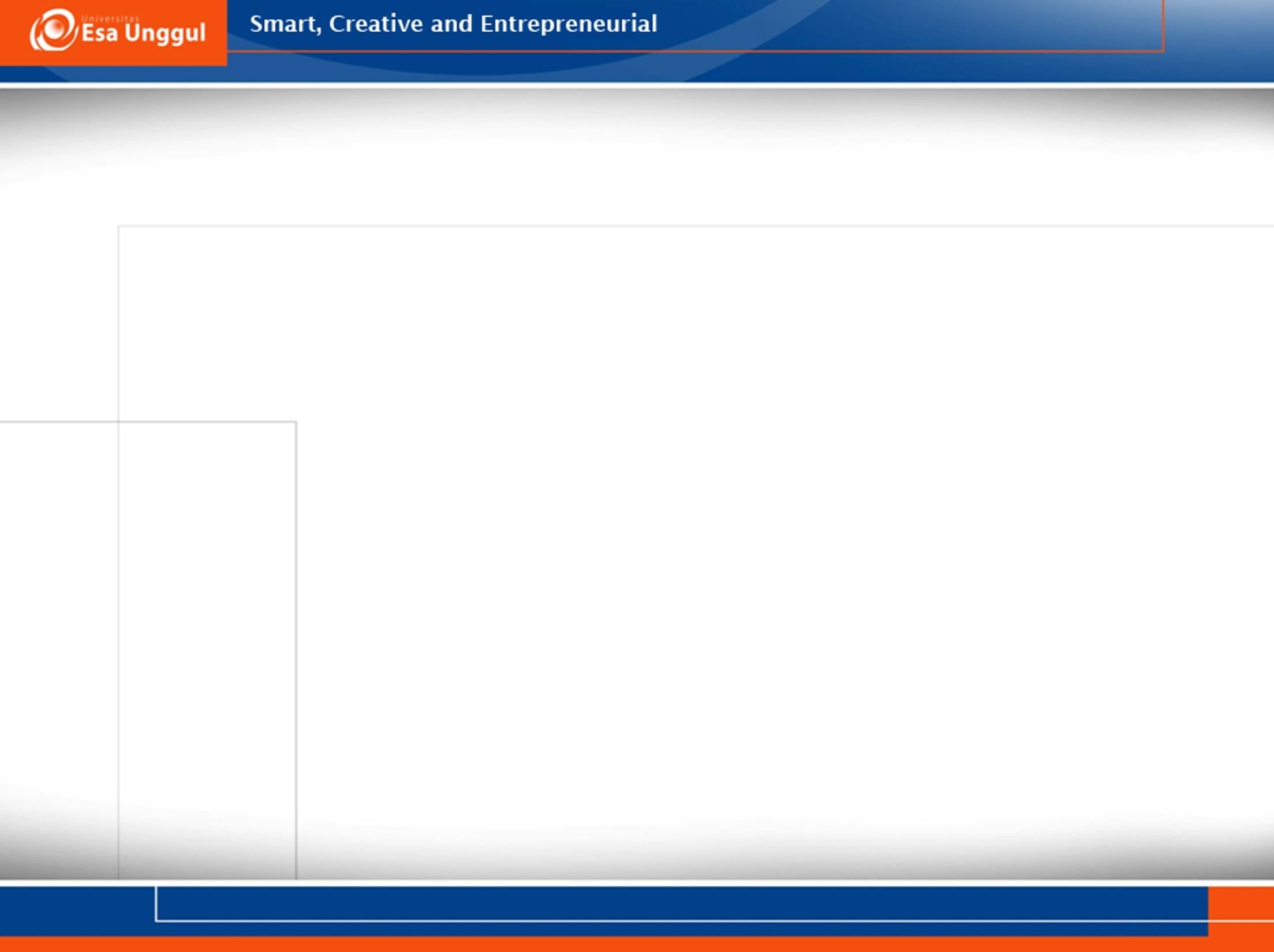 Isolasi ekstrak refluks
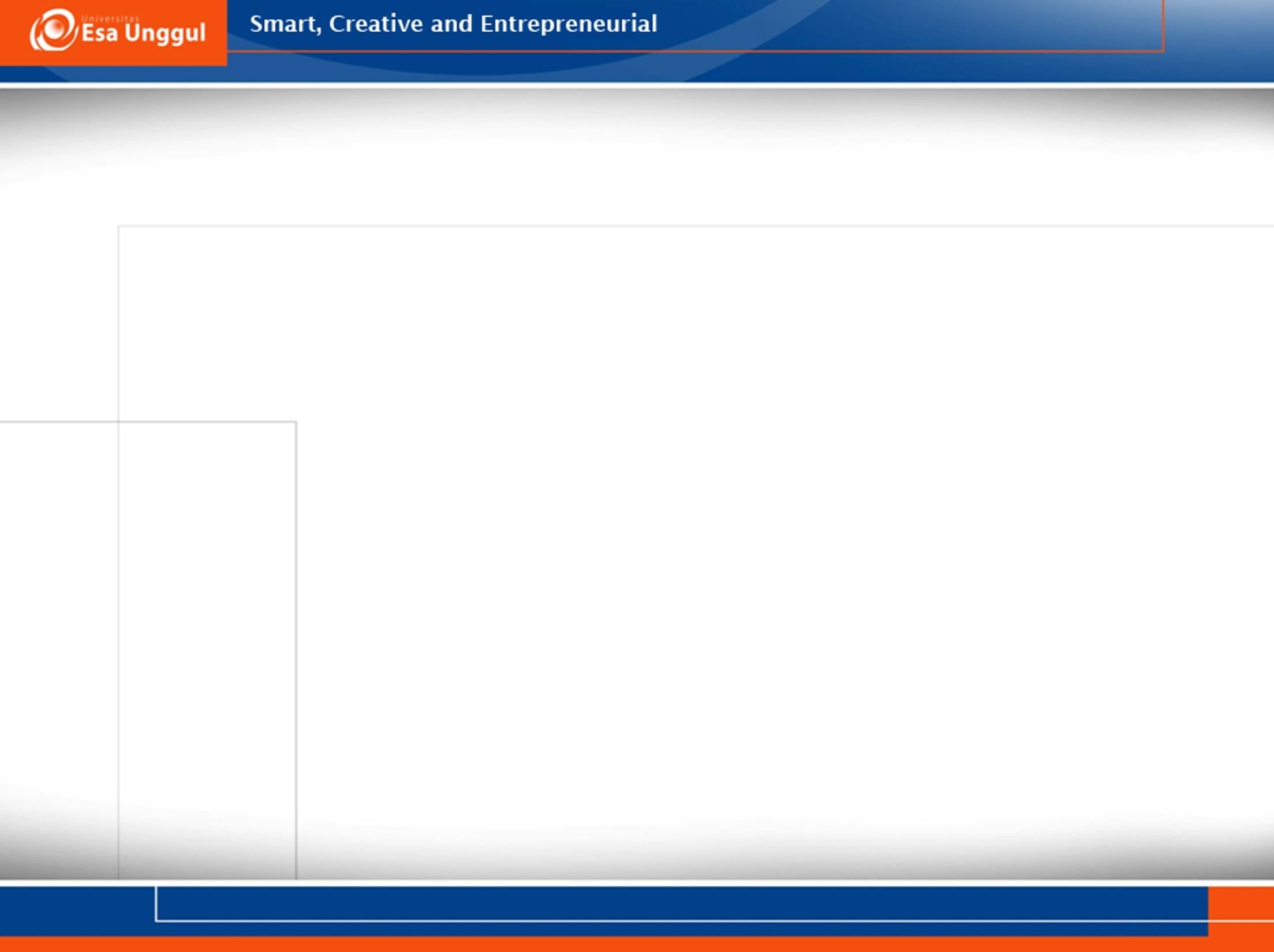 Tahap Akhir
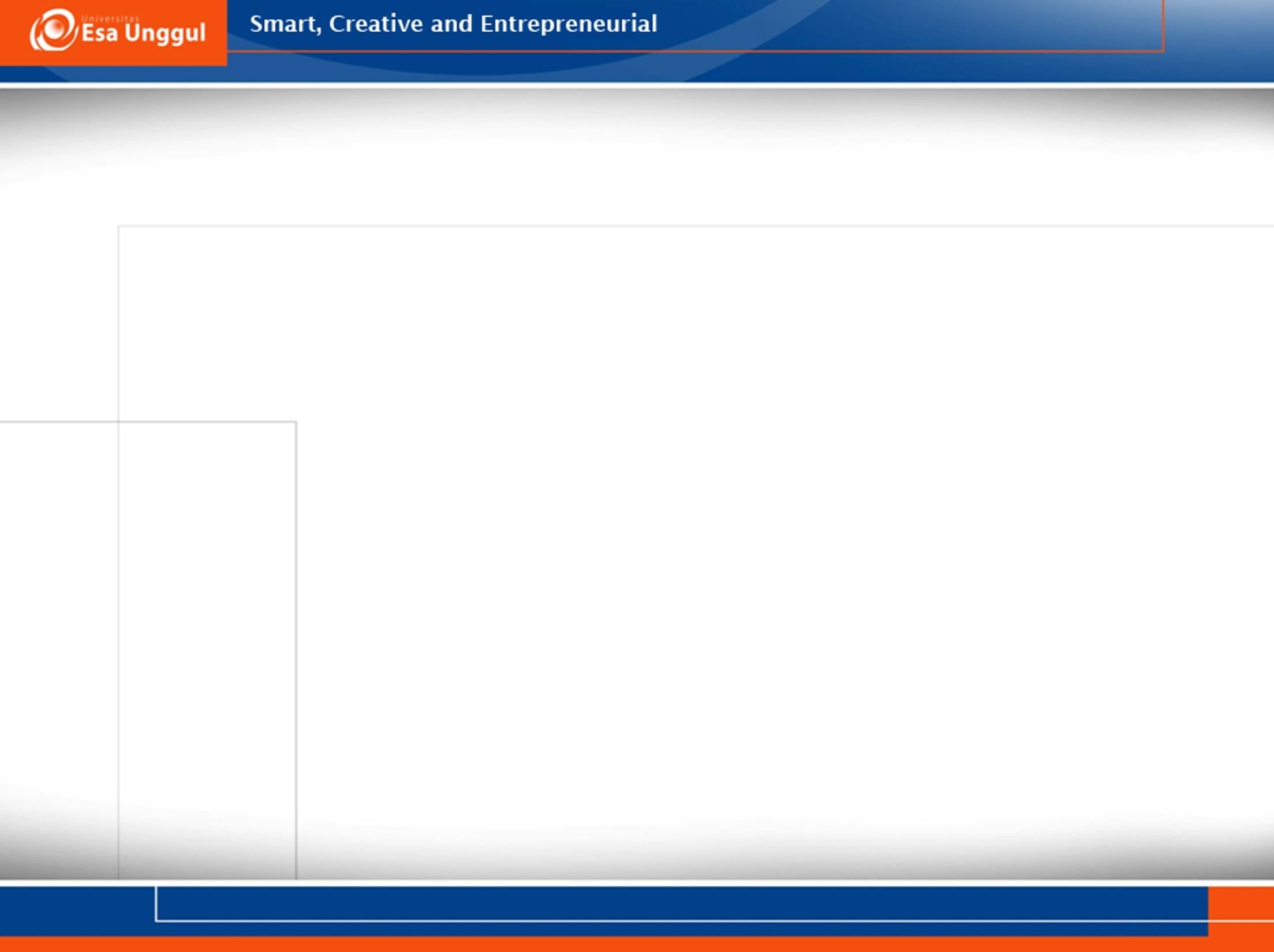